محاضرات اللسانيات/ المرحلة الرابعة-قسم اللغة العربية /كلية العلوم الإسلامية
أ.م.د. ميساء صائب رافع
أستاذة اللسانيات في قسم اللغة العربية
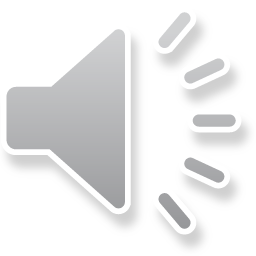 اللسانيات
هي الدراسة العلمية للغة الإنسانية، ويمكن تعريفها بأنها ذلك الفرع من المعرفة الذي يدرس اللغات من أي مجتمع إنساني دراسة علمية ، وأن اللغة نظام من العلامات ،وأداة اتصال وإبلاغ،ويقصد بدراسة اللغة دراسة علمية ، الوصف ،أي: وصف اللغة على طريقة منهجية ،قائمة على أسس موضوعية .
واللسانيات هي المقابل العربي للمصطلح الغربيLinguistics، وموضوع اللسانيات هو اللغة ،على حد قول دي سوسير ، إذ قال :”إن موضوع اللسانيات الوحيد والصحيح هو اللغة في ذاتها، ومن أجل ذاتها” ومعنى دراسة اللغة في ذاتها ، أن تُدرس اللغة من حيث هي لغة،كما تظهر في الاستعمال،وليس لنا أن نغير من طبيعتها، ولا ان نخظعها للأي معاييرخارجة عن طبيعتها،بل نحكم على اللغة باللغة، والمقصود بقول دي سوسير «لذاتها» ، أنتكون دراستها مجردة عن أي غرض آخر، مثل تعرُّف النواحي الجمالية، أو تمييز الصواب من الخطأ، أو الحكم عليها بالجودة أو الرداءة.
وقد أطلق الباحثون على اللسانيات مصطلحات كثيرة ،منها: «علم اللسان»، و»الألسنية»، و»اللسنيات»، و»لغويات»، وذلك من قبيل المحاكاة للمصطلح الغربي
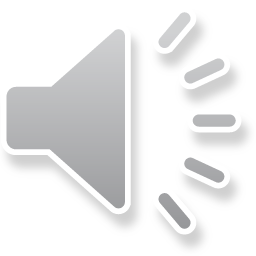 بين اللسانيات(linguistics) والفيلولوجيا (Philology)
قبل ظهور اللسانيات الوصفية الحديثة ، كانت الدراسات اللغوية في الغرب تُعرف ب(الفيلولوجيا)(philology)، وهو مصطلح مركب من كلمتين إغريقيتين ،هما : (philos) و(Logos)، بمعنى:الخطبة أو الكلام، وبين الفيلولوجيا واللسانيات فروق من الناحيتين: التاريخية والدلالية.
أي أن الفيلولوجيا أسبق في الظهور من اللسانيات تأريخيا، وأقدم دراسة فيلولوجية يذكرها تاريخ اللسانيات، تلك التي وُجدت في مكتبة الإسكندرية، ما بين القرن الثاني قبل الميلاد والقرن الثاني الميلادي،إذ نشأت في هذه المدينة مدرسة فيلولوجية، قائمة على دراسة نصوص آتية من القرون السابقة، وعلى الرغم من أن الفيلولوجيا تضرب جذورها في أعماق التاريخ، نجد أن هذا المصطلح اقترن بشكل خاص بالحركة العلمية التي أنشأها (فريدرك وولف)في الربع الأخير من القرت الثامن عشر،والتي استمرت حتى مطلع القرن العشرين، إذ وضع (فريدرك وولف) ما يُعرف بالنقد المقارن للنصوص القديمة،هادفا إلى إعادة بناء تلك النصوص وتفسيرها.
أما من الناحية الدلالية ، فإن مصطلح الفيلولوجيا له معان مختلفة فيما بين الدول الأوربية، ففي اللغة الإنكليزية تعني (الفيلولوجيا) ما يشير إليه اللغويون تقنيا ب( اللسانيات التاريخية والمقارنة).والفيلولوجيا بهذا المعنى لا علاقة لها بالنقد النصي ولا بالثقافة الأدبية. أما في الألمانية فإن الفيلولوجيا تستعمل عنوانا للدراسة العلمية المتعلقة بالنصوص الأدبية الإغريقية والرومانية القديمة، إذ هو وسيلة لدراسة الثقافة والحضارة الإغريقية عن طريق الوثائق الأدبية .
أما من ناحية الاهتمامات ، فإن موضوع دراسة الفيلولوجيا ليس اللغة وحدها ، ذلك أن هدف أصحاب هذا الاتجاه ضبط النصوص وتحقيقها والتعليق عليها.
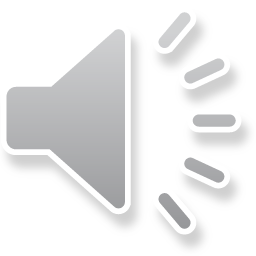 وخلاصة القول : إن الفيلولوجيا هو علم النصوص القديمة ، فالقدم هو أهم المعاني التي يتكون منها معنى الفيلولوجيا ،فالفيلولوجي يركز على تحقيق النصوص والمخطوطات ، وإعدادها للنشر العلمي، وفك مغاليق رموز الكتابة القديمة. فتحقيق الدواوين المخطوطة، أو الكتب المخطوطة يُعد عملا فيلولوجيا، ولكن هذا العمل ،يقع خارج نطاق عمل اللساني، وهو عمل يفيد منه اللسانيون، ذلك أن أي دراسة تقوم على هذا العمل المحقق، تتناوله من ناحية صوتية أو صرفية أو نحوية أو دلالية تعد دراسة لسانية، ومن هنا تكون الفيلولوجيا بمنزلة الأساس أو القاعدة التي انطلقت منها اللسانيات. وهذا يصدق على اللسانيات في أوربا وحدها ، أما اللسانيات في أمريكا فقد انطلقت من مصدر آخر هو الإ‘نثروبولوجيا( علم الإنسان، أو علم المجتمعات البشرية)
وعليه فمنطلق اللسانيات في أوربا ، غير منطلقها في أمريكا ، واختلاف المنطلقات هذا ، هو الذي جعل اللسانيا الأمريكية ، تتقدم وتتطور ، في حين جعلها تسير بخطى وئيدة في أوربا.
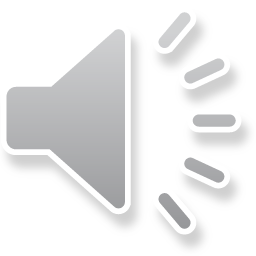 نشأة السانيات
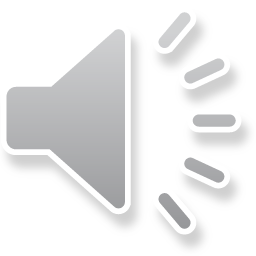 نشأة اللسانيات
تعد اللسانيات من أحدث العلوم الإنسانية ، وهي وافد جديد على الساحة اللغوية ، فضلا عن أن عمرها لا يزيد على عمر المصطلح نفسه
ذكر (جورج مونن) (George Mounin) تواريخ متعددة  في كتابه (مفاتيج الألسنية)لنشأة اللسانيات ،إذ ذكر أن اللسانيات نشأت في القرن الخامس قبل الميلاد على يد الإغريق، أو أنها نشأت عام 1816م، مع نشأة النحو المقارن على يد ( فرانز بوب) (F.Bopp) ، أو أنها نشأت عام 1916 على يد (دي سوسير)، أو عام 1926 على يد (تروبتسكوي)، أو سنة 1956 على يد(تشومسكي).
غي أننا إذا ما أردنا أن نحدد نشأة اللسانيات بوصفها الدراسة العلمية للغة الإنسانية، فإنه ينبغي لنا أن نميز أولا بين ما وصفه (سوسير) ب( اللسانيات الحديثة)، وبين (اللسانيات الوصفية الحديثة).
أما (اللسانيات الحديثة) فقد جرت العادة على أن يُؤرخ لها بأواخر القرن الثامن عشر، وأوائل القرن التاسع عشر، وإذا ما أردنا وضع تأريخ محدد فإن العام 1816 ،هو التاريخ المناسب لنشأة اللسانيات الحديثة، إذ هو العام الذي شهد مولد النحو المقارن على يد (فرانز بوب)، رائد اللسانيات المقارنة ، وفتاها الأول فقد أرست اللسانيات المقارنة معالم الدراسة العلمية للسانيلت،وزودتها ببنيتها التحتية الأساسية ، وبذلك قضت على الفرض والتخمين والخيال الذي سيطر على ميدان اللسانيات قبل ذلك. إذ هي لم تخضع لمنهج علمي إلا في نهاية القرن الثامن عشر وأوائل القرن التاسع عشر.
أما اللسانيات الوصفية الحديثة ، فيُؤرخ لها بالعام الذي نُشِرَ فيه كتاب (دي سوسير) (دروس في الألسنية العامة) عام 1916م، أي أن اللسانيات الوصفية  ظهرت بعد قرن كامل من ظهور اللسانيات الحديثة ، وكتاب (دي سوسير) يعد شهادة ميلاد حقيقية للسانيات الوصفية الحديثة، والحجر الأساس لها، لذا عُد (دي سوسير) أبا اللسانيات ، لعظم تأثيره فيمن جاء بعده، وفي الحقيقة إن اللسانيات الوصفية نودي بها بشكل مستقل من قبل ثلالثة من الرواد: في سويسرا على يد (دي سوسير)، وفي أمريكا على يد (فرانس بواس) (F.Boas) ، وفي تشيكو سلوفاكيا على يد (ماثيسيوس) (Mathesius)
وخلاصة القول : إن السنوات ما بين (1786-1816) شهدت مولد اللسانيات الحديثة، والسنوات (1876-1916) شهدت مولد اللسانيات الوصفية الحديثة .
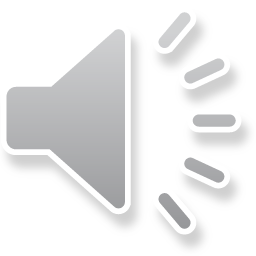 فقه اللغة وعلم اللغة والفرق بينهما
الفِقْهُ بالكسر : العلم بالشيء، والفهم له ،والفطنة. غلب على علوم الدين لشرفه. واللغة ( أصوات يعبر بها كل قوم عن أغراضهم)، ومن الجمع بين القوانين ندرك معنى (فقه اللغة).
وفقه الشيء كلُّ مايتصلُ بفلسفته وفَهْمهِ ، والوقوف على مايسير عليه من قوانين . قال صاحب المصباح المنير: (الفقهُ فَهْم الشيء)، وقال ابن فارس:(كل علم لشيء فهو فقه).
فقه اللغة : علمٌ عربي خالص ،عربي النشأة زالتطور،عربي المصطلح ، عربي المباحث والباحثين ،مقصدهُ الأول ،دراسة اللغة العربية خاصة، لا دراسة اللغات عامة، كما هو شأن علم اللغة ، إذ درس علماؤنا تحت عنوان (فقه اللغة) ، كل ما يتعلق بنشأة اللغة العربية ، وصلتها بأخواتها من فصيلتها (اللغات الجزرية)، وأصواتها، وألفاظها ، ودلالات الألفاظ ، ولهجاتها، وتعريبها للأعجمي والدخيل، وتطورها العصري المواكب للحضارة الحديثة ، وما أثاره خصوم العربية من مشكلات تتعلق بخطها وإملائها ، وقدرتهاعلى تمَثل الحضارة المتجدد باستمرار.
علم اللغة : يدرس اللغات عامة ، ويحاول أن يصل إلى فهم الحقائق والخصائص التي تنتظم اللغات جميعا في سلك واحد.
وإذا كان( فقه اللغة )يدرس اللغة العربية الفصحى القديمة ، المحفوظة في المعجمات، وكتب الأدب ، ودواوين الشعر،والفصحى الحديثة المتداولة في الجامعات والصحف، ويترفع عن دراسة اللهجات العامية . فإن الاتجاه الذي التزمه (علم اللغة) ، يجمله على دراسة اللغات في واقعها اللغوي كما هو ، إلى جانب دراستها في ماضيها المنقول إلينا.
إن (علم اللغة) يدرس اللغة في إطاريها العامي والفصيح ، ولهذا يتوفر على دراسة اللهجات العامية. فإن الاتجاه العلمي الذي التزمه (علم اللغة) يحمله على دراسة اللغات في واقعها اللغوي كما هو، إلى جانب دراستها في ماضيها المنقول إلينا .
أي أن ( علم اللغة ) يدرس اللغة في إطاريها العامي والفصيح ، ولهذا يتوفر على دراسة اللهجات العامية، مندفعا إليها بروح البحث المجرد من المعايير القديمة،وغير المجردة من النفع.
أما ( علم اللغة ) : فهو علم غربي النشأة ، غربي المباحث والباحثين، عرفته دائرة المعارف البريطانية ، وحددت زمان ظهوره بأنه ( الدراسة العلمية للغة) ، والتعريف نفسه ورد في الموسوعة الأمريكية ، حتى كأن إحدى الموسوعتين اقتبسته من الأخرى.
وموضوع علم اللغة هو النشاط اللغوي الإنساني كله، في الماضي والحاضر، يستوي في هذا الإنسان البدائي والمتحضر، واللغات الحية والميتة، والقديمة والحديثة، دون اعتبار لصحة، أو لحن (خطأ لغوي)، أو جودة أو رداءة أو غير ذلك.
واللغة التي يبحث فيها هذا العلم (علم اللغة )ليست العربية وحدها، أو الإنكليزية ، أو الألمانية ، إنما هي اللغة في ذاتها ومن أجل ذاتها. وهي اللغة التي تظهر وتتحقق في أشكال لغات كثيرة ، ولهجات متعددة، وصور مختلفة من صور (الكلام) الإنساني ، ومع أن اللغة العربية ، تختلف عن الإنكليزية،وهذه تختلف عن الألمانية، فإنَِ هناك أصولاً وخصائصَ جوهرية ، تجمع ما بين هذه اللغات، كما تجمع بينها وبين سائر اللغات، وهو أن كلا منها لغة ، أو نظام اجتماعي معين ، تتكلمه جماعة معينة، ينتقل من جيلٍ لآخر، فيمر بأطوارٍ من التطور، متأثراً بالنظم الاجتماعية والسياسية والاقتصادية والدينية وغير ذلك.
وهكذا نرى أن علم اللغة يستقي مادته من النظر في اللغات على اختلافها، ويحاول أن يصل إلى فهم الحقائق والخصائص التي تجمع اللغات الإنسانية كلها في إطارٍ واحد.
وهكذا يمكن القول : إن ( علم اللغة ) هو العلم الذي يدرس اللغة أو اللهجة دراسة موضوعية ، غرضها الكشف عن خصائصها، وعن القوانين اللغوية التي تسير عليها ظواهرها الصوتية والصرفية والنحوية والدلالية والاشتقاقية، والكشف عن العلاقات التي تربط الظواهر بعضها ببعض ، وتربطها بالظواهر النفسية ،وبالمجتمع والبيئة.
نخلص مما سبق أن (علم اللغة ) يتميز بسمات تجعله علماً متخصصا ، أو أقرب إلى العلم المتخصص من فقه اللغة ، وأوضح هذه السمات طريقته الاستقرائية الحسية في دراسة اللغة ، دراسة وصفية حية لواقعها المعيش ، واستنباطه القواعد والقوانين من ملاحظاته الاستقرائية والإحصائية ، واعتماده ولا سيما في دراسة الأصوات على الآلات والأجهزة الحديثة .

ف( علم اللغة ) في أبسط تعريفاته ، هو : دراسة اللغة على نحو علمي ، إذ هو العلم الذي يقدم لنا النظرية ، التي تفسر لنا اللغة الإنسانية ، والمناهج التي تدرسها هي : المنهج الوصفي والمعياري والتاريخي والمقارن والتقابلي والجغرافي .
وقد أطلق الباحثون على علم اللغة مسميات كثيرة، إذ اكتفى البعض منهم ب ( علم اللغة Linguistics ) بمعنى : ( علم اللغة العام )، ومنهم من أطلق عليه (علم اللسان) ، و( اللسانيات )، و(الألسنيات) ؛ ذلك أن اللغة ظاهرة إنسانية ، تستخدمها المجتمعات للتعبير عن مقاصدهم ، وأداء واجباتهم ، وتحقيق غاياتهم في حياتهم اليومية، وبناء هذه اللغات بشكل عام يتألف من أصوات تنتظم في كلمات ، وتأتلف الكلمات وتتراصف في جمل ، وتجتمع مع بعضها لتكون اللغة،والبشر جميعا يستخدمون اللغة أداة للتواصل الإنساني على اختلافه، وقد عرف ابن جني اللغة إذ قال : (بأنها أصوات يعبر بها كل قوم عن أغراضهم ).